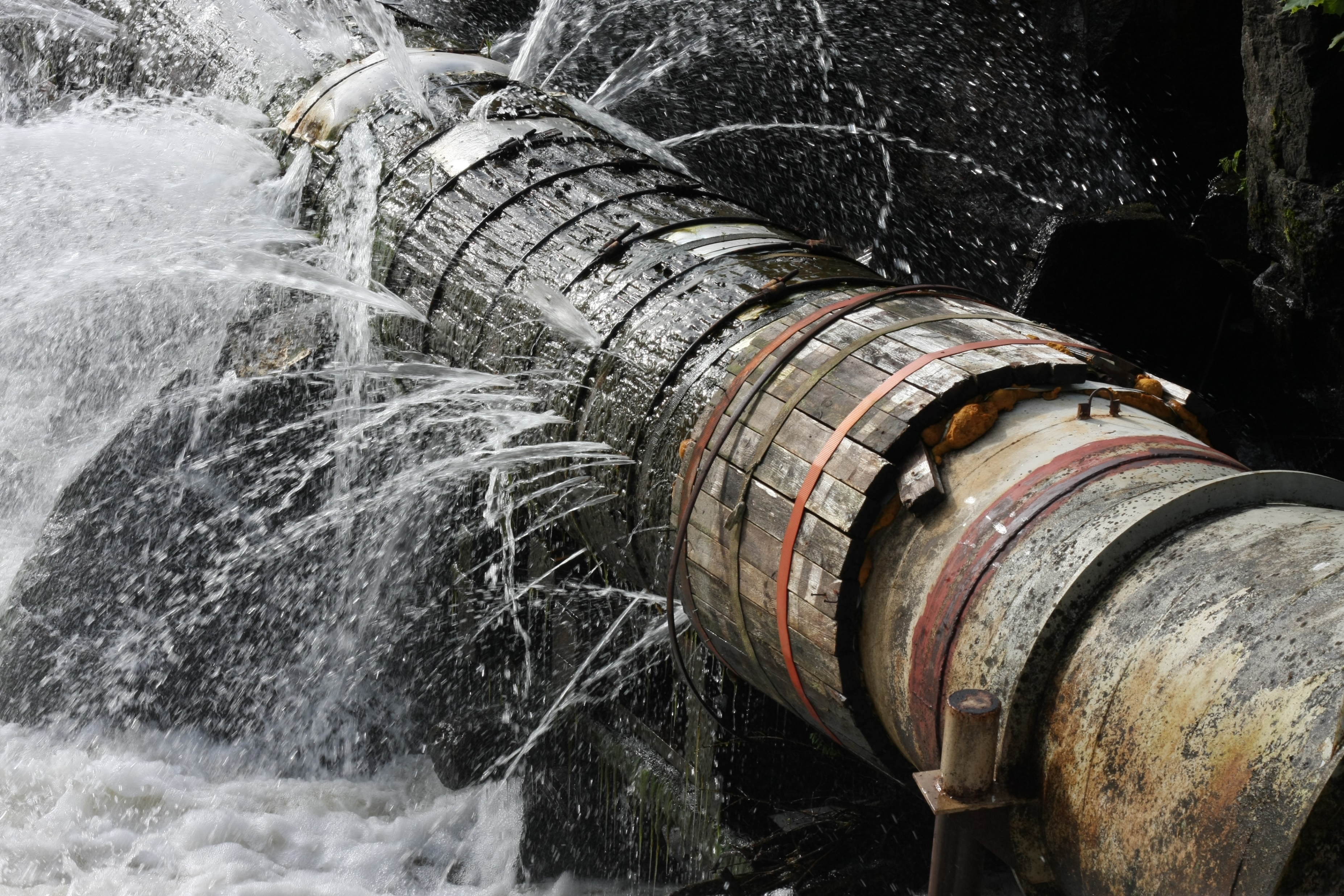 WHERE ARE THE TEACHERS ?
DESIGNING FEDERAL POLICY 
FOR TEACHER DEVELOPMENT
stem – cte – cs - stw
High Demand Teacher Initiative
Creating teachers for the 21st Century

Some Data

Some Legislative History

Key Findings

Policy Recommendation
[Speaker Notes: The purpose of this briefing is to present a proposal for teachers for the 21st century economy.

From this point on, I will use the word ‘teacher’ to refer solely to those that teach in these fields.

STEM, science, technology, engineering, and math

Career and Technical Education, or CTE

And STW, or Skilled Technical Workforce

The major emphasis is on the secondary grades, high schools, college and career academies, technical high schools, and technical colleges.]
High Demand Teacher Initiative
Creating teachers for the 21st Century

Some Data

Some Legislative History

Key Findings

Policy Recommendation
[Speaker Notes: The purpose of this briefing is to present a proposal for teachers for the 21st century economy.

From this point on, I will use the word ‘teacher’ to refer solely to those that teach in these fields.

STEM, science, technology, engineering, and math

Career and Technical Education, or CTE

And STW, or Skilled Technical Workforce

The major emphasis is on the secondary grades, high schools, college and career academies, technical high schools, and technical colleges.]
High Demand Teacher Initiative
Background

8 years of Investigation, Research, Interviews, Meetings……..
State and Federal Politicians
State Agency Leaders, University Leadership
Deans, Professors, Students
Economic Development Agencies
School Superintendents, Teachers
Policy Researchers
[Speaker Notes: The purpose of this briefing is to present a proposal for teachers for the 21st century economy.

From this point on, I will use the word ‘teacher’ to refer solely to those that teach in these fields.

STEM, science, technology, engineering, and math

Career and Technical Education, or CTE

And STW, or Skilled Technical Workforce

The major emphasis is on the secondary grades, high schools, college and career academies, technical high schools, and technical colleges.]
u.s. undergraduate teacher production – ay2015
For the 50 States of the
United States of America
 
The National Center for Education Statistics
> 98,000 Public Schools
> 26,000 Secondary Schools : Middle & High
[Speaker Notes: In 2015, the United States had
over 98,000 Public Schools
and 26,000 Secondary Schools, or Middle & High]
u.s. undergraduate teacher production – ay2015
93,053 New Undergraduate 
              Teachers – BS / BA
Computer Science
               Mathematics
                         Science
                                     Biology
                                                  Chemistry
                                                                 Physics
                                                                             Earth Science
                                                                                         Environmental Science
                                                                                                     Technology
                                                                                                                 Technical
                                                                                                                             Industrial Trades
[Speaker Notes: That same year,
Our universities, nationwide, conferred over 93,000 new undergraduate degrees in education.]
u.s. undergraduate teacher production – ay2015
93,053 New Undergraduate 
              Teachers – BS / BA
Computer Science
               Mathematics
                         Science
                                     Biology
                                                  Chemistry
                                                                 Physics
                                                                             Earth Science
                                                                                         Environmental Science
                                                                                                     Technology
                                                                                                                 Technical
                                                                                                                             Industrial Trades
[Speaker Notes: Across the bottom are the tiny little bar graphs showing 
New undergraduate teacher production by field.]
u.s. undergraduate teacher production – ay2015
93,053 New Undergraduate 
              Teachers – BS / BA
Computer Science
               Mathematics
                         Science
                                     Biology
                                                  Chemistry
                                                                 Physics
                                                                             Earth Science
                                                                                         Environmental Science
                                                                                                     Technology
                                                                                                                 Technical
                                                                                                                             Industrial Trades
[Speaker Notes: The bars are there, look closely]
u.s. undergraduate teacher production – ay2015
New Undergraduate Teachers For Secondary Education – BS / BA
Total All Teacher                        93,053
Computer 				     54
Mathematics 				1,960
Science /General Science 	            537
Biology 					   353
Chemistry 			   	     83
Physics 					     55
Earth Science 				     31
Environmental Education	                1
Technology /Industrial Arts 	   286
Technical 					   151
Trade and Industrial 		             647
[Speaker Notes: We produced about 1 physics teacher, and 1 computer science teacher per state.

And less than 2,000 math teachers.

The last three rows, are teachers in the CTE and STW, skilled technical workforce areas.]
u.s. undergraduate teacher production – ay2015
New Undergraduate Teachers For Secondary Education – BS / BA
Total All Teacher                        93,053
Computer 				     54
Mathematics 				1,960
Science /General Science 	            537
Biology 					   353
Chemistry 			   	     83
Physics 					     55
Earth Science 				     31
Environmental Education	                1
Technology /Industrial Arts 	   286
Technical 					   151
Trade and Industrial 		             647
STEM / CTE / STW fields are not well represented
[Speaker Notes: This was the production for the entire United States.

This chart does not paint a complete picture but it a barometer of how serious the problem is.

We do gain some teachers through alternative methods, but not in sufficient quantity to solve our problems.

If we are going to maintain our country, our economy, our place in the world, then

How are we going to solve this problem?]
ELEMENTARY GRADES EDUCATION
•	MATH
•	SCIENCE

SECONDARY GRADES ‘ACADEMIC’ EDUCATION
•	MATH
•	SCIENCE
•	PHYSICS
•	BIOLOGY
•	CHEMISTRY

SECONDARY GRADES ‘CTE’ CAREER AND TECHNICAL EDUCATION
•	ROBOTICS
•	ENGINEERING
•	ARCHITECTURE
•	CYBERSECURITY
•	BIOTECHNOLOGY
•	COMPUTER SCIENCE
•	ARTIFICIAL INTELLIGENCE
•	INFORMATION TECHNOLOGY
•	ADVANCED MANUFACTURING
High Demand Teacher Initiative
SECONDARY GRADES 
	HIGH SCHOOLS
	COLLEGE & CAREER ACADEMIES
	TECH HIGH SCHOOLS
	TECHNICAL COLLEGES
[Speaker Notes: The purpose of this briefing is to present a proposal for teachers for the 21st century economy.

From this point on, I will use the word ‘teacher’ to refer solely to those that teach in these fields.

STEM, science, technology, engineering, and math

Career and Technical Education, or CTE

And STW, or Skilled Technical Workforce

The major emphasis is on the secondary grades, high schools, college and career academies, technical high schools, and technical colleges.]
We The People of The United States
	
	Believe in maintaining control of education as close to the grassroots as possible.

	These values are a core part of our social and political culture & heritage.


U.S. Constitution
The Tenth Amendment

The powers not delegated to the United States by the Constitution, 
nor prohibited by it to the States, 
are reserved to the States respectively, 
or to the people.
[Speaker Notes: (the slide)]
We The People of The United States
	
	Believe in maintaining control of education as close to the grassroots as possible.

	These values are a core part of our social and political culture & heritage.


U.S. Constitution
The Tenth Amendment

The powers not delegated to the United States by the Constitution, 
nor prohibited by it to the States, 
are reserved to the States respectively, 
or to the people.
[Speaker Notes: The foundation of our political and cultural belief is codified in the United States Constitution through the 10th amendment.]
Distributed Governance 
will always be the dominant feature 
In American Education

Example # 1:  1916
The State of Alabama
	The establishment of a state school board 
	and superintendent was prohibited
	by the state constitution.
[Speaker Notes: Two examples (the slide)]
Distributed Governance 
will always be the dominant feature 
In American Education

Example # 1:  1916
The State of Alabama
	The establishment of a state school board 
	and superintendent was prohibited
	by the state constitution.
[Speaker Notes: Two examples (the slide)]
Distributed Governance 
will always be the dominant feature 
In American Education

Example # 2:  1952
Horry County South Carolina
~60,000 population
104 school districts, 
	each with its own
	school board and ‘superintendent’
	tax base
	criteria for curriculum
	criteria for defining teacher qualification
[Speaker Notes: (the slide)]
Distributed Governance 
will always be the dominant feature 
In American Education

Example # 2:  1952
Horry County South Carolina
~60,000 population
104 school districts, 
	each with its own
	school board and ‘superintendent’
	tax base
	criteria for curriculum
	criteria for defining teacher qualification
This was only 5 years before Sputnik
[Speaker Notes: (the slide)]
Education in America:
Who Leads When Everyone Is in Charge?

97,568 public schools
16,800 public school districts
  5,300 universities
		? Standards bodies……
        50 states
          1 country
[Speaker Notes: There are over 120,000 governance bodies that have a voice, and decision authority in our educational system.

As contentious as education is, for the most part, things work themselves out as best they can.

Except for one major area.

The creation of teachers for the dynamic, changing, 21st century economy]
Education in America:
Who Leads When Everyone Is in Charge?

97,568 public schools
16,800 public school districts
  5,300 universities
		? Standards bodies……
        50 states
          1 country
[Speaker Notes: There are over 120,000 governance bodies that have a voice, and decision authority in our educational system.

As contentious as education is, for the most part, things work themselves out as best they can.

Except for one major area.

The creation of teachers for the dynamic, changing, 21st century economy]
Education in America:
Who Leads When Everyone Is in Charge?

How do we create an 
organized educational system that
serves the people 
serves the national interest
respects the 10th Amendment ?
[Speaker Notes: There are over 120,000 governance bodies that have a voice, and decision authority in our educational system.

As contentious as education is, for the most part, things work themselves out as best they can.

Except for one major area.

The creation of teachers for the dynamic, changing, 21st century economy]
Education in America:
Who Leads When Everyone Is in Charge?

How do we create an 
organized educational system that
serves the people 
serves the national interest
respects the 10th Amendment ?
Mostly ‘Settled’ Business, Except For Coherency In Teacher Development
[Speaker Notes: There are over 120,000 governance bodies that have a voice, and decision authority in our educational system.

As contentious as education is, for the most part, things work themselves out as best they can.

Except for one major area.

The creation of teachers for the dynamic, changing, 21st century economy]
ideas
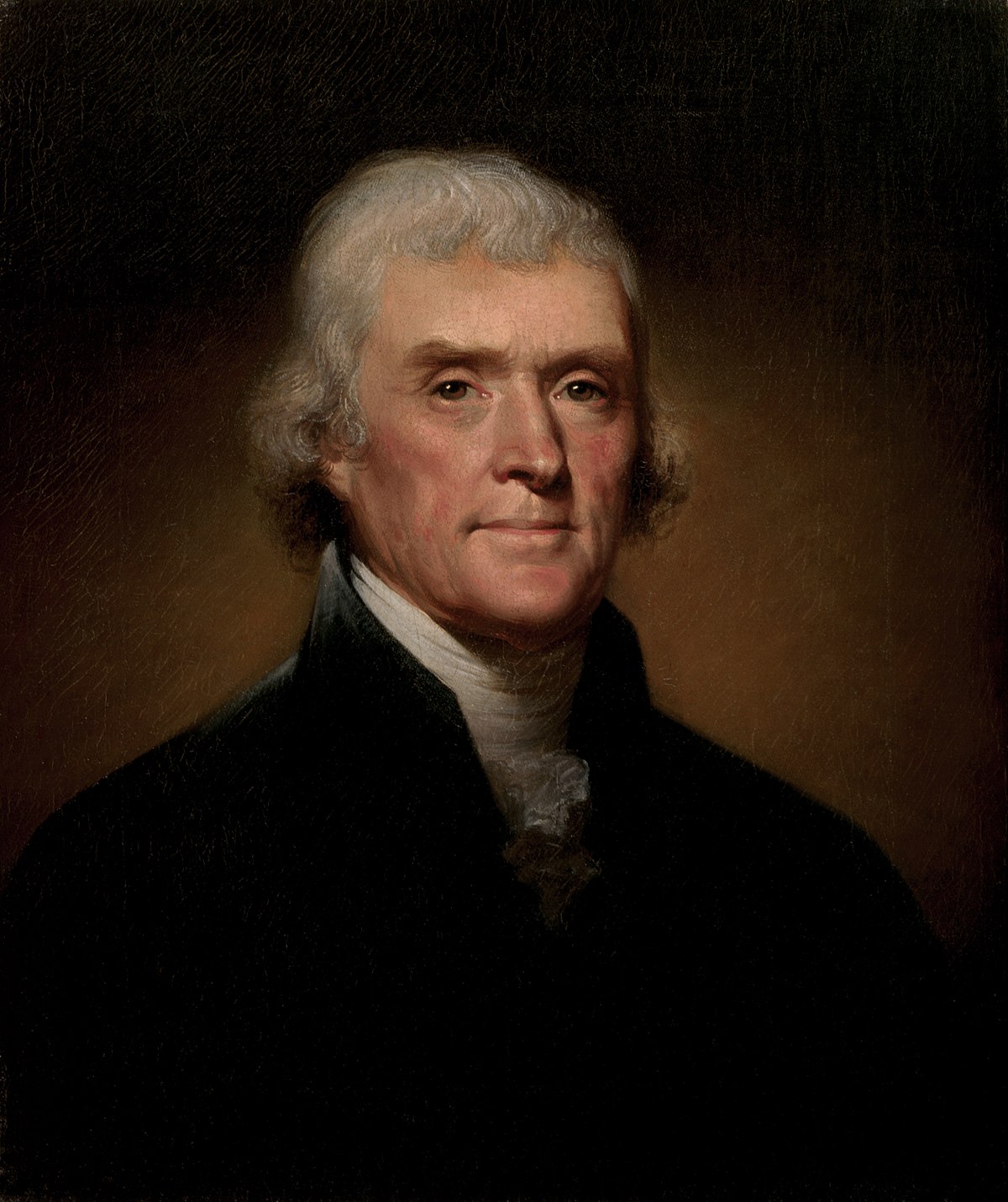 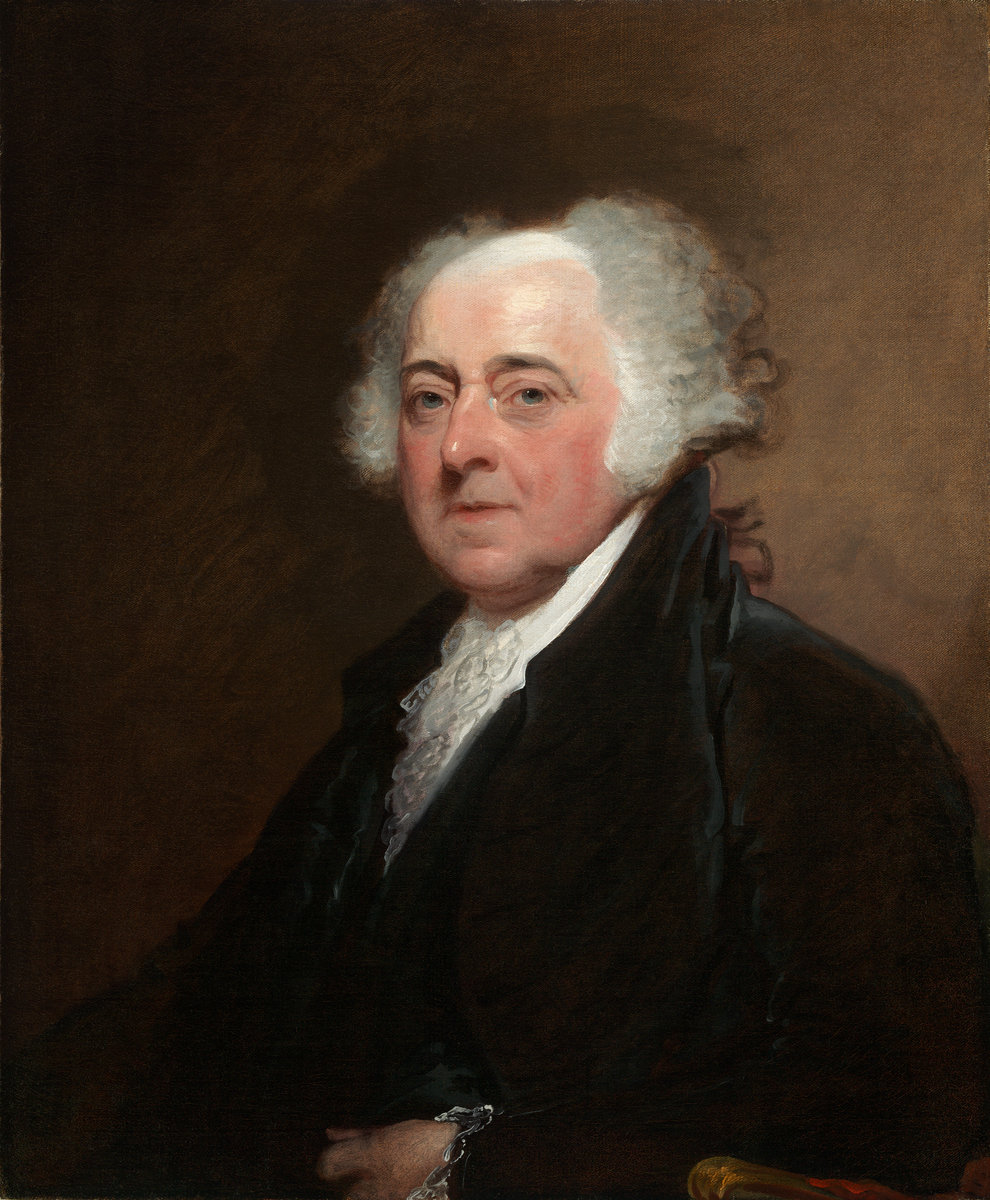 Thomas Jefferson                                                       John Adams
[Speaker Notes: Our founding fathers, Jefferson and Adam, famously were in disagreement on many things
But they did agree that all American’s should be educated.

It would be a half a century after the declaration of independence 
before we started to define public education, 
over 80 years before we defined public higher education.]
The Land Grant University System
ideas 	on post primary and secondary agricultural and mechanical ~~vocational education
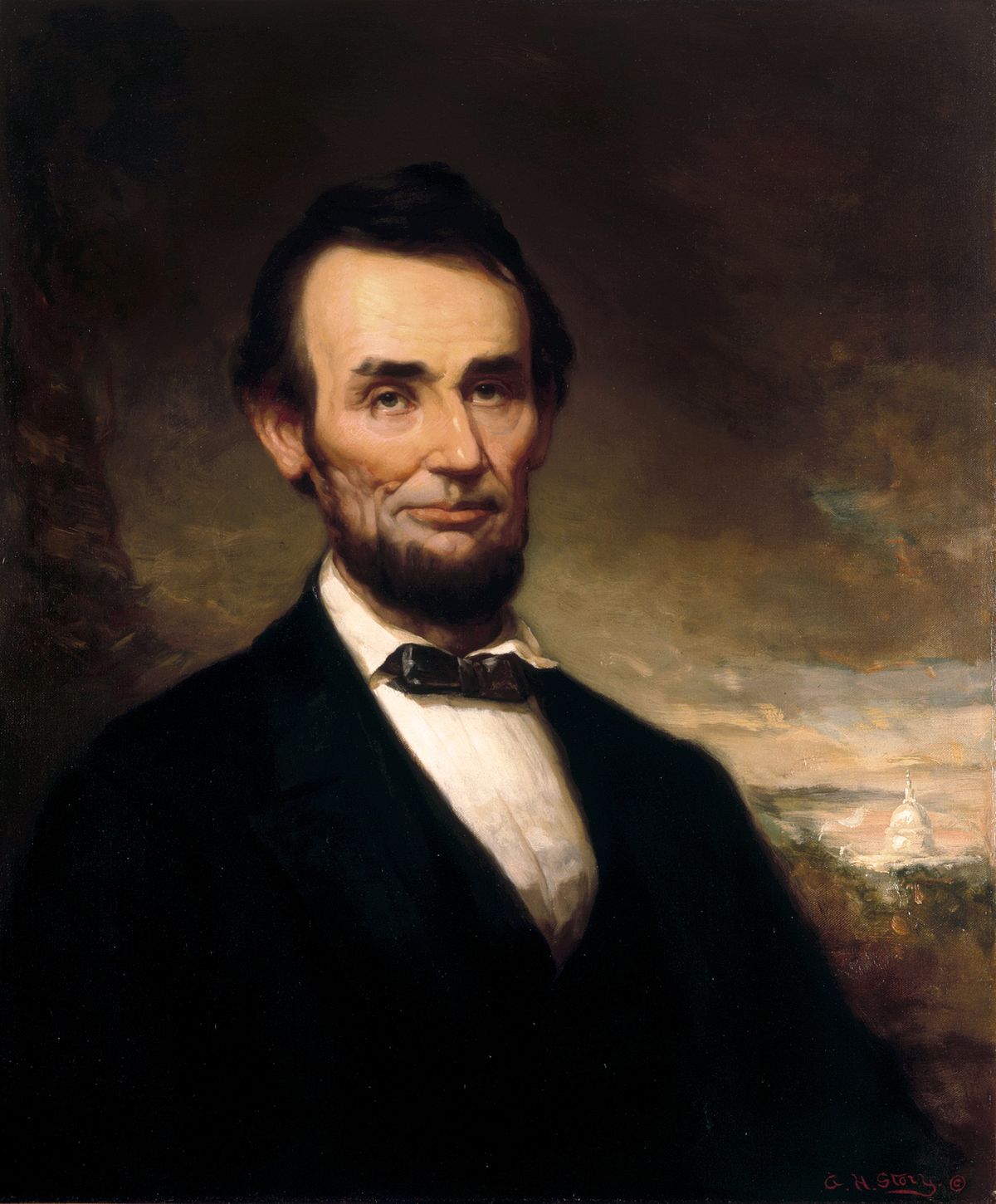 1837 - Jonathan Baldwin Turner
1851 - Granville Convention
1852 – New Plan
1853 – More Plans in Illinois
1857 – 1859 – Morrill Act, vetoed
1862 – Abraham Lincoln ‘got it done!!’
Morrill Act of 1862
[Speaker Notes: While Horace Mann was developing a system of public education in the east
Jonathan Baldwin Turner was in the Midwest contemplating how to create a system of practical, mechanical, and agricultural education for the common man.

Turner’s ideas began to take hold, eventually contributing to the ideas in the Morrill Act of 1859.
The 1859 act was vetoed by President Buchanan in a show of support for the slave states, arguing a case of infringement upon the states by the federal government.

President Lincoln saw a new role for America, one that embraced a modern future that provided opportunities for the common man, opportunities for people to advance their own and the national interest through education in the agricultural and technological arts.]
The Land Grant University System
ideas 	on post primary and secondary agricultural and mechanical vocational education

	Morrill Act 1862 		the establishment of cooperative land-grant universities

		Hatch Act 1887		the establishment of cooperative agricultural experiment station system

			Morrill Act 1890  		the establishment cooperative industrial education fund

				Adams Act 1906 		the expansion of agricultural experiment station system
Social Contract With the People
[Speaker Notes: It was not a top-down imposition of federal power, 

But a cooperative program, a partnership between the federal and state governments and the people]
The Land Grant University System
ideas 	on post primary and secondary agricultural and mechanical vocational education

	Morrill Act 1862 		the establishment of cooperative land-grant universities

		Hatch Act 1887		the establishment of cooperative agricultural experiment station system

			Morrill Act 1890  		the establishment cooperative industrial education fund

				Adams Act 1906 		the expansion of agricultural experiment station system
Social Contract With the People
[Speaker Notes: No longer were universities viewed as training grounds for the elite. 

These new public universities had a mission to serve their society.

The new universities are accountable to the people they serve.]
The Land Grant University System
ideas 	on post primary and secondary agricultural and mechanical vocational education

	Morrill Act 1862 		the establishment of cooperative land-grant universities

		Hatch Act 1887		the establishment of cooperative agricultural experiment station system

			Morrill Act 1890  		the establishment cooperative industrial education fund

				Adams Act 1906 		the expansion of agricultural experiment station system
Social Contract With the People
Organized a System of Higher Education in America
[Speaker Notes: The act induced a system of public university education where none had broadly been before.]
The Land Grant University System
ideas 	on post primary and secondary agricultural and mechanical vocational education

	Morrill Act 1862 		the establishment of cooperative land-grant universities

		Hatch Act 1887		the establishment of cooperative agricultural experiment station system

			Morrill Act 1890  		the establishment cooperative industrial education fund

				Adams Act 1906 		the expansion of agricultural experiment station system
Social Contract With the People
Organized a System of Higher Education in America
[Speaker Notes: Upon the foundation of the Morrill Act, 
The contract with the American people was extended
Establishing cooperative agricultural experiment stations

Cooperative – voluntary, not federally mandated]
The Land Grant University System
ideas 	on post primary and secondary agricultural and mechanical vocational education

	Morrill Act 1862 		the establishment of cooperative land-grant universities

		Hatch Act 1887		the establishment of cooperative agricultural experiment station system

			Morrill Act 1890  		the establishment cooperative industrial education fund

				Adams Act 1906 		the expansion of agricultural experiment station system
Social Contract With the People
Organized a System of Higher Education in America
[Speaker Notes: Extended once more with the establishment 
of a cooperative system of industrial education

Cooperative – voluntary, not federally mandated]
The Land Grant University System
ideas 	on post primary and secondary agricultural and mechanical vocational education

	Morrill Act 1862 		the establishment of cooperative land-grant universities

		Hatch Act 1887		the establishment of cooperative agricultural experiment station system

			Morrill Act 1890  		the establishment cooperative industrial education fund

				Adams Act 1906 		the expansion of agricultural experiment station system
Social Contract With the People
Organized a System of Higher Education in America
[Speaker Notes: Extended once more with the expansion of the experiment stations.]
Many Years Later
Congress 	

	education for the people
		science, technology, engineering, math - training workforce
		economic development – increasing prosperity – reducing poverty
		the standing of America on the world stage
		national security threats – strength of the U.S. versus foreign powers
		military technology and preparedness
[Speaker Notes: Many years later
The Congress was intensely discussing the dynamics of the changing world
The modern stem economy
Problems in workforce development
Issues in education
Our standing on the world stage
Our ability to control our destiny and protect our country.]
Many Years Later
Congress 	

	education for the people
		science, technology, engineering, math - training workforce
		economic development – increasing prosperity – reducing poverty
		the standing of America on the world stage
		national security threats – strength of the U.S. versus foreign powers
		military technology and preparedness
50+ years after the Morrill Act
hand-wringing discussions about secondary education
The Year was 1916
[Speaker Notes: The Year was 1916]
The Secondary Education ‘Vocational’ System
ideas 	on secondary agricultural and mechanical vocational education

	Smith-Hughes Act of 1917		the establishment of cooperative vocational education for secondary education
	     ROTC in land-grant universities, & vocational training within the military

		Vocational Education Act of 1963 – Amended in 1968

			Perkins Acts’ of 1984, 1998, 2000, 2006, 2018

				Now CTE, Career & Technology Education
Social Contract With the People
[Speaker Notes: In 1917, congress passed the smith-hughes act of 1917

Providing for the establishment of cooperative vocational education for secondary education

This was not an imposition of federal power on the states. Participation was voluntary.]
The Secondary Education ‘Vocational’ System
ideas 	on secondary agricultural and mechanical vocational education

	Smith-Hughes Act of 1917		the establishment of cooperative vocational education for secondary education
	     ROTC in land-grant universities, & vocational training within the military

		Vocational Education Act of 1963 – Amended in 1968

			Perkins Acts’ of 1984, 1998, 2000, 2006, 2018

				Now CTE, Career & Technology Education
Social Contract With the People
[Speaker Notes: A careful reading of the debates in 1916 reveals a focus and intensity of how important education is to the national interest.

The recognition by the Congress for a national program of education for what we now call skilled technical workforce, career and technical education, for STEM education led to much more than the Smith-Hughes vocation act.

The debates led to the creation of the ROTC, reserve officer training corp, housed at the land grant universities, as a way to establish a national system of guard and reserves in lieu of a large standing army and in lieu of a military academy in ever state.

The military changed methods, using a system of vocational education within the military to give soldiers necessary skills for the national defense, and a set of skill to take back home.

When you see a recruitment advertisement for the military today that talks about the skills you can learn and take home, that system was a result of the 1916 debates.  ROTC was a result of those debates, along with the smith-hughes vocational act.]
The Secondary Education ‘Vocational’ System
ideas 	on secondary agricultural and mechanical vocational education

	Smith-Hughes Act of 1917		the establishment of cooperative vocational education for secondary education
	     ROTC in land-grant universities, & vocational training within the military

		Vocational Education Act of 1963 – Amended in 1968

			Perkins Acts’ of 1984, 1998, 2000, 2006, 2018

				Now CTE, Career & Technology Education
[Speaker Notes: Smith-Hughes was updated and replaced by the vocation education act]
The Secondary Education ‘Vocational’ System
ideas 	on secondary agricultural and mechanical vocational education

	Smith-Hughes Act of 1917		the establishment of cooperative vocational education for secondary education
	     ROTC in land-grant universities, & vocational training within the military

		Vocational Education Act of 1963 – Amended in 1968

			Perkins Acts’ of 1984, 1998, 2000, 2006, 2018

				Now CTE, Career & Technology Education
[Speaker Notes: And evolved into the Perkin’s system for federal grants to the states]
The Secondary Education ‘Vocational’ System
ideas 	on secondary agricultural and mechanical vocational education

	Smith-Hughes Act of 1917		the establishment of cooperative vocational education for secondary education
	     ROTC in land-grant universities, & vocational training within the military

		Vocational Education Act of 1963 – Amended in 1968

			Perkins Acts’ of 1984, 1998, 2000, 2006, 2018

				Now CTE, Career & Technology Education
[Speaker Notes: The original system for vocation educational education
Has evolved and modernized for todays economy.]
The Bifurcation of Education
The Academy vs. The Vocational - CTE
[Speaker Notes: The current CTE system is continuing to have positive impact on our economy.

There is a side effect of the original legislation that we have to work around.

That is the bifurcation or splitting of secondary education into two siloes or systems.

The major impact is on how we do, and do not develop new teachers.]
[Speaker Notes: In the beginning, 
There was education]
[Speaker Notes: Early education was principally ‘academic’
Reading
Writing
Arithmetic]
[Speaker Notes: For completeness, I have added informal learning, 
Or the type of learning that you get outside of the classroom]
Agricultural
Trades
Industrial
Homemaking
[Speaker Notes: When the smith hughes act was passed in 1917
Students had an additional option, vocational education
Agriculture
The trades
Industrial education
Homemaking]
17 Career Clusters
[Speaker Notes: Vocational education is now called career and technical education
The original four topics are now located within 17 career clusters
Each cluster splitting off into multiple specialities.]
“STEM”
Health 
Science
Computer
Science & IT
17 Career Clusters
Advanced
Manufacturing
Energy
[Speaker Notes: The STEM cluster is where the engineering and architectural pieces are.

The information technology cluster contains computer science and information technology.

Shop class became advanced manufacturing

The biosciences live in the health science cluster alongside healthcare.

The education world we need to work in looks much different than in 1917.]
“STEM”
Health 
Science
Computer
Science & IT
17 Career Clusters
Advanced
Manufacturing
Energy
[Speaker Notes: Today, the principal focus of the colleges of education and our teacher development systems live inside of the red circle.

There are several reasons for this, including the bifurcation of 1917.]
Key Findings & Notes
Currently, Teacher Development is Everyone’s Business
	Therefore……… it is No One’s Business

Structural Failure In Our Ability Create Teachers in our Dynamic Economy

How Do We Fix This
	and respect our values in governance and local control in education ?

The Good News
	Same class of problem that was faced in 1862 by Lincoln, and 1916 by Wilson.

The Bad News
	Past Attempts. Failure To Craft a More Optimal Solution. Incorrect Problem Framing.
	Uncorrected, the Potential To Be a National Catastrophe.
[Speaker Notes: After some eight years of investigation, I have come to some key conclusions.

( the slide )]
THE Key Finding
On the Current Trajectory

	There is little to no chance that 

		we will solve this problem within the next 100 years

Negatively Impacting Everything:
national and economic security
general welfare of our citizens
ability to provide educational equity to disenfranchised students.
[Speaker Notes: After some eight years of investigation, I have come to some key conclusions.

( the slide )]
THE Key Finding
On the Current Trajectory

	There is little to no chance that 

		we will solve this problem within the next 100 years

Even Worse:
Shifting Labor Markets
Declining Enrollments in Colleges
	Shrinking Pool of Human Capital for Teaching
[Speaker Notes: After some eight years of investigation, I have come to some key conclusions.

( the slide )]
THE Key Finding
On the Current Trajectory

	There is little to no chance that 

		we will solve this problem within the next 100 years

Negatively Impacting Everything:
national and economic security
general welfare of our citizens
ability to provide educational equity to disenfranchised students
And the National Agenda – Infrastructure, Education, etc ……….
[Speaker Notes: After some eight years of investigation, I have come to some key conclusions.

( the slide )]
ELEMENTARY GRADES EDUCATION
•	MATH
•	SCIENCE

SECONDARY GRADES ‘ACADEMIC’ EDUCATION
•	MATH
•	SCIENCE
•	PHYSICS
•	BIOLOGY
•	CHEMISTRY

SECONDARY GRADES ‘CTE’ CAREER AND TECHNICAL EDUCATION
•	ROBOTICS
•	ENGINEERING
•	ARCHITECTURE
•	CYBERSECURITY
•	BIOTECHNOLOGY
•	COMPUTER SCIENCE
•	ARTIFICIAL INTELLIGENCE
•	INFORMATION TECHNOLOGY
•	ADVANCED MANUFACTURING
High Demand Teacher Initiative
SECONDARY GRADES 
	HIGH SCHOOLS
	COLLEGE & CAREER ACADEMIES
	TECH HIGH SCHOOLS
	TECHNICAL COLLEGES
[Speaker Notes: The purpose of this briefing is to present a proposal for teachers for the 21st century economy.

From this point on, I will use the word ‘teacher’ to refer solely to those that teach in these fields.

STEM, science, technology, engineering, and math

Career and Technical Education, or CTE

And STW, or Skilled Technical Workforce

The major emphasis is on the secondary grades, high schools, college and career academies, technical high schools, and technical colleges.]
Key Factors Used in Formulating a Solution
High Demand Teacher Initiative
# 1 Align the Needs of Candidates, Universities, and Schools
	Not the Case at Present, hence the failure.

# 2 University Colleges of Education Undergraduate Programs will NOT 
	Be capable of resolving the STEM/ CTE / STW teacher supply issue
	in a statistically meaningful way, too many structural difficulties

# 3 The Locus of Decision is located with the Teacher Candidate

# 4 There Are Technically Qualified Teacher Candidates Immediately Available 	
	That Do Not Enter Teaching Because of The Barriers to Entry

# 5 Follow Prior Successful Examples - Cooperative Acts to Advance National Priorities
	Morrell Act of 1862
	Smith-Hughes Act of 1917
[Speaker Notes: (slide)]
Landmark Acts of Congress
Legislative Model 	


	 Morrill Act 1862 					A Coherent System of Universities



	Smith-Hughes Act of 1917				A Coherent System of Secondary  Education



	High Demand Teacher Initiative                                  	Will Create a Coherent System 
							of STEM/CTE/STW Teacher Development


					Because of How It Will Organize the Pipeline
[Speaker Notes: The original system for vocation educational education
Has evolved and modernized for todays economy.]
Landmark Acts of Congress
Legislative Model 	


	 Morrill Act 1862 					A Coherent System of Universities



	Smith-Hughes Act of 1917				A Coherent System of Secondary  Education



	High Demand Teacher Initiative                                  	Will Create a Coherent System 
							of STEM/CTE/STW Teacher Development


					Because of How It Will Organize the Pipeline
[Speaker Notes: The original system for vocation educational education
Has evolved and modernized for todays economy.]
Landmark Acts of Congress
Legislative Model 	


	 Morrill Act 1862 					A Coherent System of Universities



	Smith-Hughes Act of 1917				A Coherent System of Secondary  Education



	High Demand Teacher Initiative                                  	Will Create a Coherent System 
							of STEM/CTE/STW Teacher Development


					Because of How It Will Organize the Pipeline
[Speaker Notes: The original system for vocation educational education
Has evolved and modernized for todays economy.]
Landmark Acts of Congress
Legislative Model 	


	 Morrill Act 1862 					A Coherent System of Universities



	Smith-Hughes Act of 1917				A Coherent System of Secondary  Education



	High Demand Teacher Initiative                                  	Will Create a Coherent System 
							of STEM/CTE/STW Teacher Development


					Because of How It Will Organize the Pipeline
[Speaker Notes: The original system for vocation educational education
Has evolved and modernized for todays economy.]
Landmark Acts of Congress
Legislative Model 	


	 Morrill Act 1862 					A Coherent System of Universities



	Smith-Hughes Act of 1917				A Coherent System of Secondary  Education



	High Demand Teacher Initiative                                  	Will Create a Coherent System 
							of STEM/CTE/STW Teacher Development


					Because of How It Will Organize the Pipeline
[Speaker Notes: The original system for vocation educational education
Has evolved and modernized for todays economy.]
High Demand Teacher Initiative
Direct Payment 
Similar to the 
Federal Pell Grant
Institution on behalf 
of the Candidate
Federal Grant ( Scholarship )
High Demand Teacher Initiative
Direct Payment 
Similar to the 
Federal Pell Grant
Institution on behalf 
of the Candidate
Federal Grant ( Scholarship )
$ 200 M / year
10,000 new teachers / year
$ 20,000 lifetime maximum
High Demand Teacher Initiative
Direct Payment 
Similar to the 
Federal Pell Grant
Institution on behalf 
of the Candidate
Federal Grant ( Scholarship )
$ 200 M / year
10,000 new teachers / year
$ 20,000 lifetime maximum
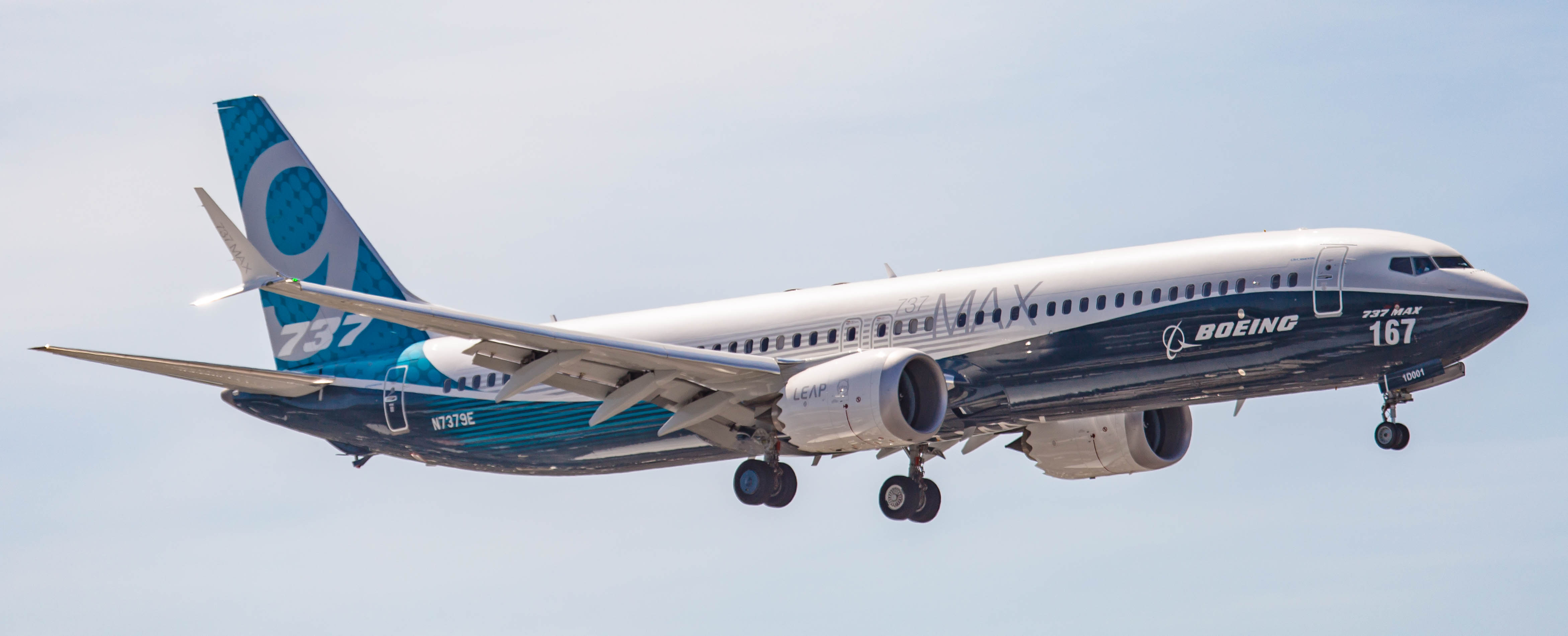 All of This, For the Price of Two Passenger Jet Airliners
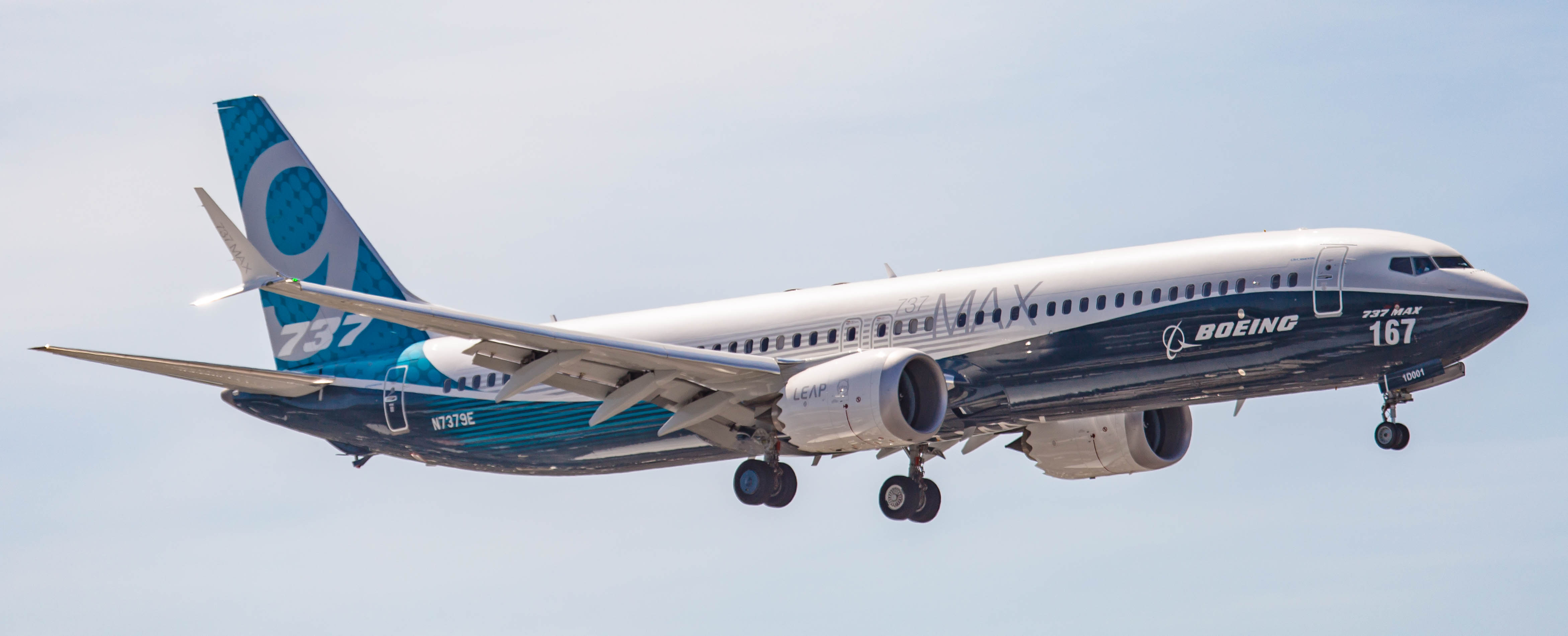 IHE Based Qualifying Candidates

BS or Higher Degree in one of the following Fields
Chemistry
Computer Science
Biochemistry
Biotechnology
Biology
Physics
Engineering
Engineering Science
Engineering Technology
Engineering Science
Environmental Science
Mathematics
Material Science
Or certain integrative STEM/CS degrees


			IHE – Institution of Higher Education
Non-IHE Based Qualifying Candidates

Candidates must be sponsored by a local school district or educational authority, having received an offer for full time employment in a CTE or STW field of STEM, Health Science, Information Technology, Advanced Manufacturing, or Energy Career Cluster as defined by the National Career Clusters Framework.
Concurrent Candidates

Employed as a full-time teacher
While earning the teaching credential	
	The grant is effectively a form of compensation

Non-Concurrent Candidates

Earn the teaching credential
Starts teaching after earning the credential
	The grant is converted into a loan
Why Not Develop Undergraduate Programs in the Universities ?


Breadth And Depth Of Topics
	Difficult To Impossible To Replicate The Knowledge Within the College of Engineering

Capital Costs Of Facilities

Insufficient Cohort Size

Limited Subset Of Universities With The Critical Mass To Undertake A Large-scale Program

Uncertainty Of The Student Completing The Teaching Degree Program

Diminished Prospects For The Student If They Leave Teaching But Want To Stay In The STEM/CTE Field.
Advantages of existing degree holders going into teaching, Graduate Programs


The Candidate Is  Known Quantity
If The Candidate Leaves Teaching, They Can Fully Re-enter The STEM / CTE / STW Workforce
No Labs To Build
No Facilities To Build
The Burden Of Technical Knowledge Comes From The Candidates Degree
The Burden On The College Of Education Is Primarily Limited To Pedagological Training
	There Are Many Universities That Have Implemented a Pedagogy Only Masters Program
			In Place, and Ready To Go
Advantages of existing degree holders going into teaching, Graduate Programs


The Candidate Is  Known Quantity
If The Candidate Leaves Teaching, They Can Fully Re-enter The STEM / CTE / STW Workforce
The Technical Training Of The Candidate Was Symbiotic With The Base Degree
No Labs To Build
No Facilities To Build
The Burden Of Technical Knowledge Comes From The Candidates Degree
The Burden On The College Of Education Is Primarily Limited To Pedogeological Training
	There Are Many Universities That Have Implemented a Pedagogy Only Masters Program
			In Place, and Ready To Go


					The Key Decision Maker is The Candidate